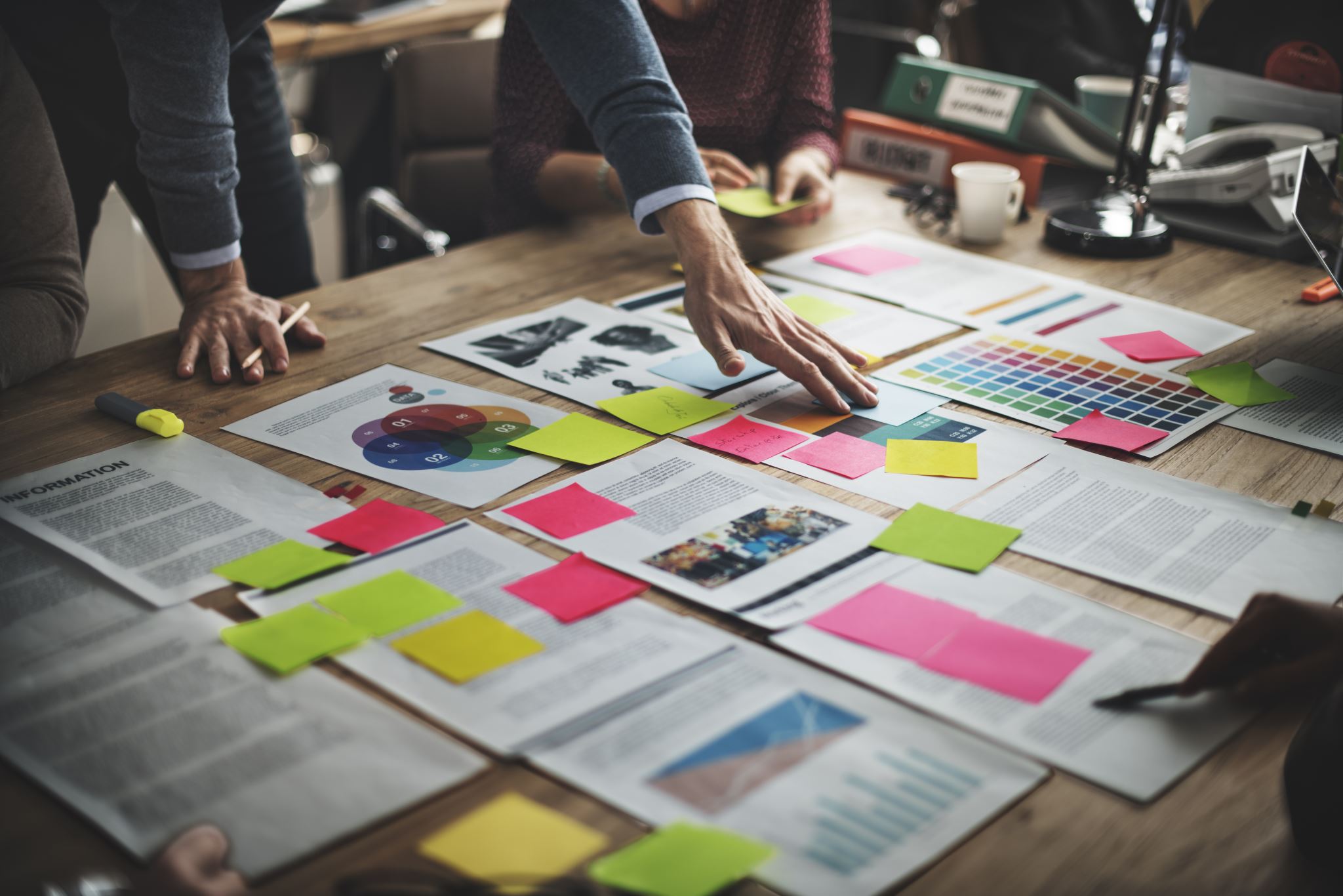 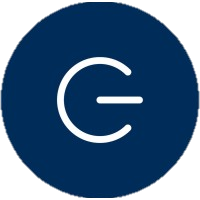 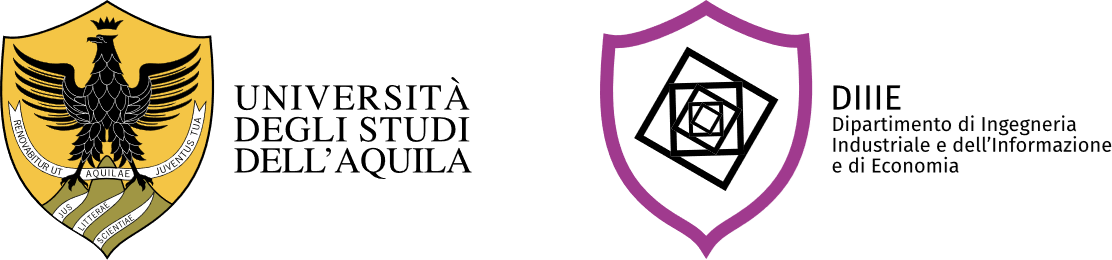 Dalla creazione del modello di business alla strategia corporate
Relatore:
Dott. Giulio Caso
Consulente di direzione d’impresa
Aula: B 0.1
Ore 11,30 – 13,30 4 Novembre 2024